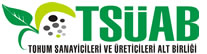 YAĞLI TOHUMLU BİTKİLER ÇALIŞMA GRUBU RAPORU 2016
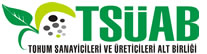 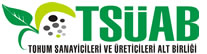 Sunum Planı
Yağlı Tohumlu Bitkilerin Dünya’daki yeri
Yağlı Tohumlu Bitkilerin Türkiye’deki yeri
Fırsatlar ve Çözüm Önerileri
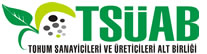 Yağlı Tohumlu Bitkilerin Dünya’daki yeri

Üretim Miktarı
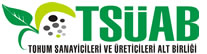 Yağlı Tohumlu Bitkilerin Dünya’daki yeri

Ekim Alanı
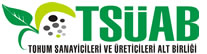 Yağlı Tohumlu Bitkilerin Türkiye’deki yeri

Üretimin Tüketimi Karşılama Oranı
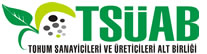 Yağlı Tohumlu Bitkilerin Desteklendiği Havza Sayıları

Ayçiçeği		26

Kanola		21

Aspir		21
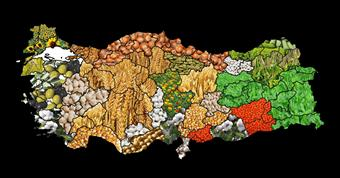 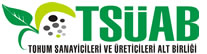 Türkiye Ayçiçeği Ekim Alanı Değişimi
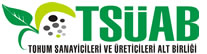 Türkiye Yağlı Tohumlar İthalatı
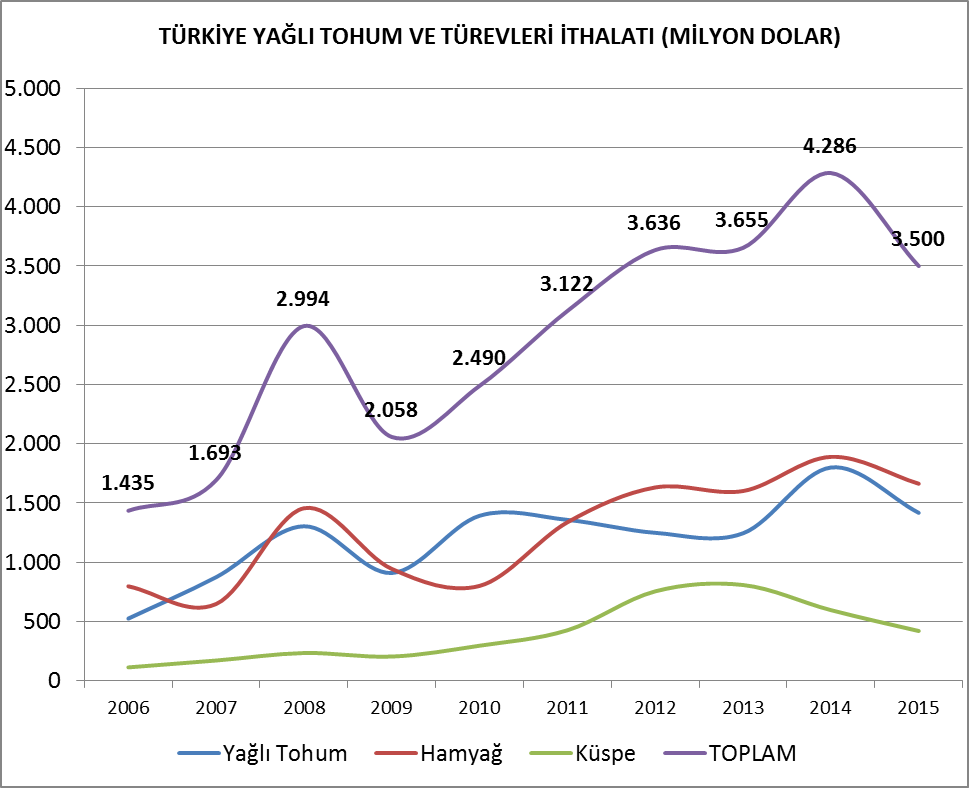 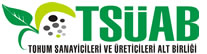 YASAL MEVZUAT İLE İLGİLİ FIRSATLAR
Yağlı, lifli, tıbbi ve Aromatik Bitki Tohumu Sertifikasyonu ve Pazarlama Yönetmeliği 
5553 sayılı Tohumculuk kanununun 12. maddesinin yeniden düzenlenmesi (firmaların faaliyetinin durdurulması)
Ayçiçeğinde uygulanan Bitki Pasaportu sisteminin gözden geçirilmesi veya uygulamanın iyileştirilmesi
Tohum İthalat genelgesi
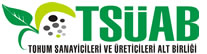 TOHUMLUK ÜRETİMİYLE İLGİLİ FIRSATLAR
Havza Modeli Uygulamalarında Yeni Tohumluk Üretim Alanlarının Tahsisi, Organizasyonu ve Desteklenmesi
Orobanja toleranssız tohumluk üretim alanlarındaki uygulamanın OECD standartlarıyla uygun hale getirilmesi
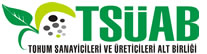 EĞİTİM VE EĞİTİMLİ ELEMAN İSTİHDAMI FIRSATLARI
Üniversitelerden Kalifiye elemen ihtiyacının karşılanması için uygun bölümlerin açılmasının desteklenmesi
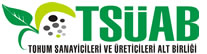 DESTEKLEMELER İLE İLGİLİ FIRSATLAR
Ülkemizin yağ açığının kapatılması için öngörülen 240.000 ha ilave ekim alanının oluşabilmesi için ek desteklerin gündeme gelmesi
Tohum üreticilerine tohum üretim desteğinin sağlanması
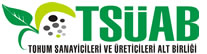 AYÇİÇEĞİ İLE İLGİLİ FIRSATLAR
Hedef ihracat pazarları olan Rusya ve Ukrayna gibi büyük ölçekli tarımın yapıldığı ülkelerde çeşitlerin kayıt altına alınması
Ar&Ge desteklerinin yeni çeşit geliştirmeye teşvik edecek düzenlemelerin yapılması
KANOLA İLE İLGİLİ FIRSATLAR
Verilen desteklemelerin mutlaka sertifikalı tohumluk kullanımına bağlanması kötü niyetli uygulamaların önüne geçecektir. (Erusik Asit)
ASPİR İLE İLGİLİ FIRSATLAR
Türkiye yağ açığını kapatacak önemli bir üründür. Nadas alanlarının değerlendirilmesi için iyi bir alternatif olabilir. 
Havza bazlı destekleme modelinde 21 havza da olan desteğin genişletilmesi
Tohumluk sertikalandırmada uygulanan çimlenme stadardının ve yöntemin gözden geçirilmesi
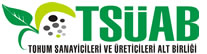 TEŞEKKÜRLER